Kauri 1 is Counting on Christmas.
A Read and Count Story by Kauri 1.
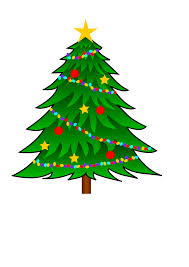 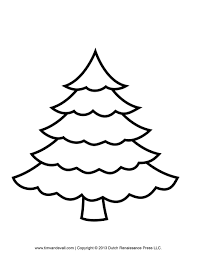 1
Christmas tree
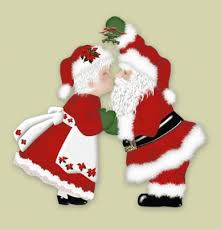 2
Santa Claus
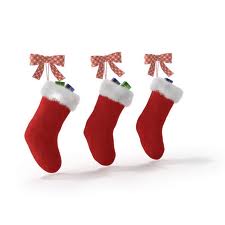 3
Christmas Stockings
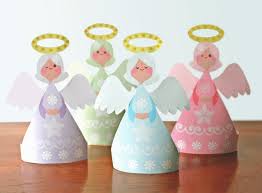 4
Angels
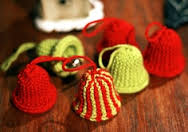 5
Bells
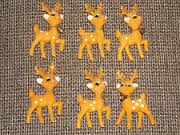 6
Reindeer.
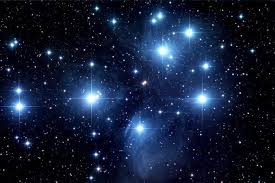 7
Stars
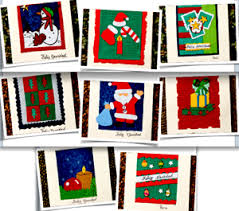 8
Cards
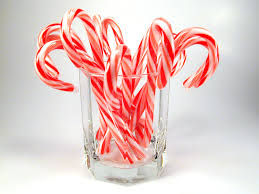 9
Candy canes
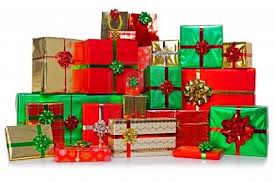 10
Presents